How to wash your hands
By Kaylee Parrish
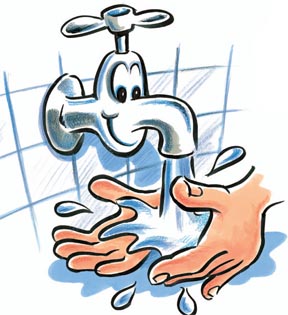 Step one
Wet your hands
Step two
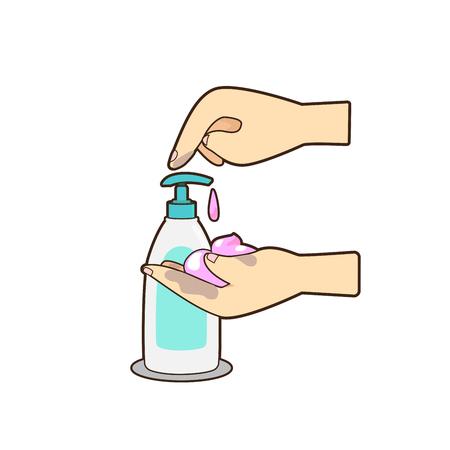 Apply Soap
Step three
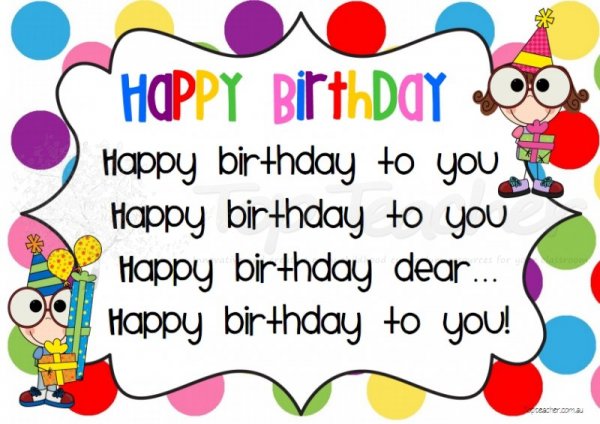 Rub your hands together for 20 seconds. That is the length of the “happy birthday” song!
Step four
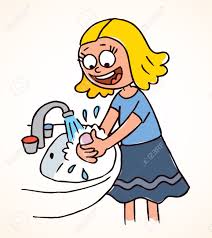 Rise your hands under water until all soap is gone
Step five
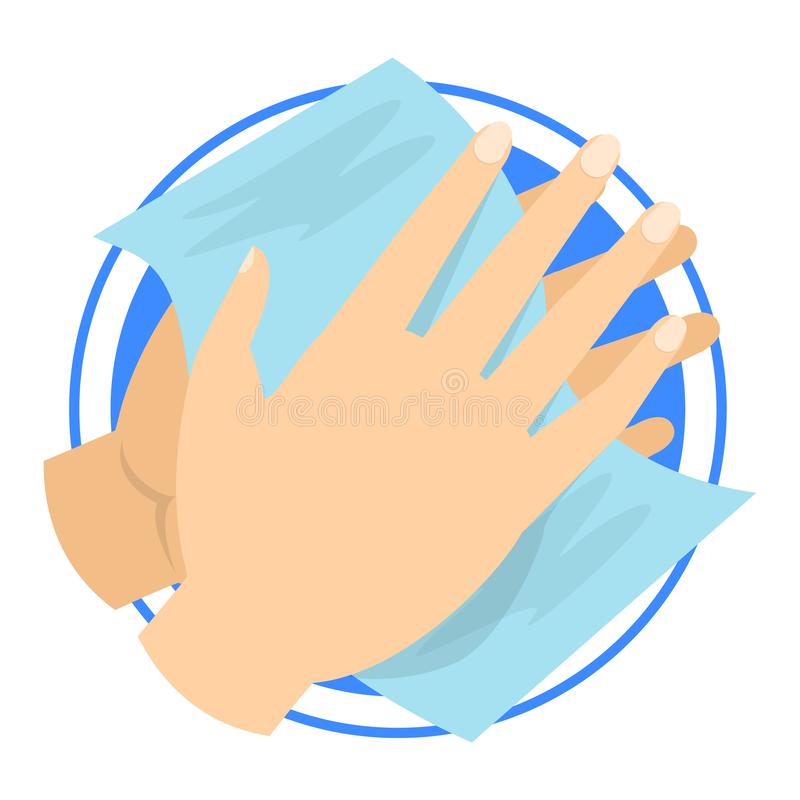 Dry off your hands until they are no longer wet
When do i need to wash my hands?
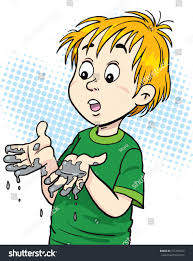 When you come in from recess 
Before you go to lunch 
After you use the restroom 
Before and after you use the ipads or computers 
When you get them dirty
Why do i need to wash my hands?
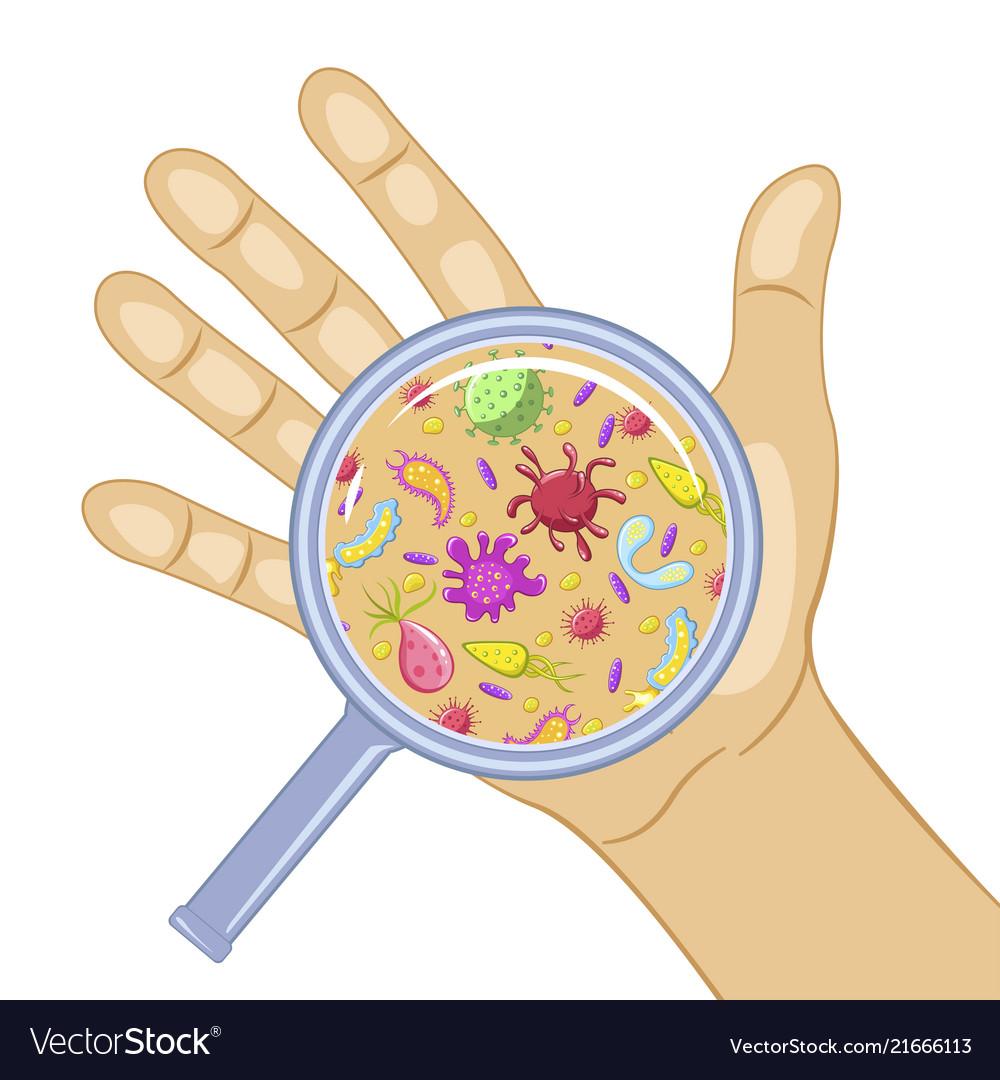 You should always wash your hands to wash off the germs from objects you touch. Germs will get you sick and washing your hands will help keep you healthy.
Youtube video
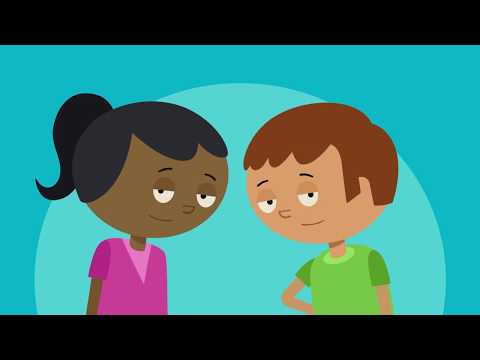 Fun hand washing song by the wiggles
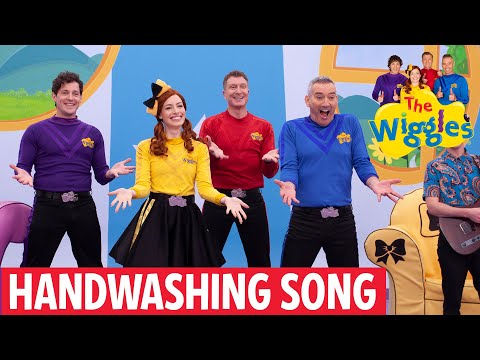